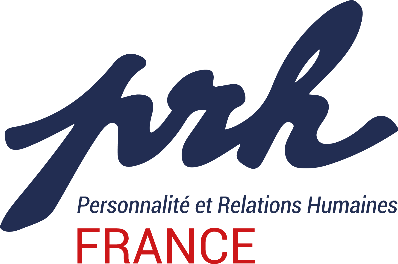 Résultats de l’évaluation de fin de stage « Qui suis-je ? » en 2019
Nombre de participants : 170
Nombre de réponses variable selon les items
0% de participants 
insatisfaits
Le contenu a répondu aux attentes de 97% des participants
« Super aventure
Beau voyage en moi-même et avec moi-même
Belle aventure avec le groupe »
Pour 96% des participants, les supports pédagogiques sont 
clairs, compréhensibles, faciles à lire
« J'ai compris que j'ai des qualités sur lesquelles je peux m'appuyer et qu'il ne faut pas que je ne voie que ce qui est négatif en moi »
96% des participants trouvent les méthodes pédagogiques efficaces
«Je souhaitais me recentrer et me retrouver, ce qui a été vraiment le cas. »
« Les temps de partages, et les explications et reformulations du formateur sont très enrichissants »
97% des participants satisfaits des conditions matérielles du stage
«Je me sens apaisée après ce stage. J'ai acquis une méthode pour ne pas me laisser déborder et pour me poser les bonnes questions quand je suis désorientée. J'ai appris à demander de l'aide, aussi. »
85% des participants satisfaits par la durée de la formation
«Très bon stage. Je suis très agréablement surpris (1er stage). Très bon formateur et groupe.»